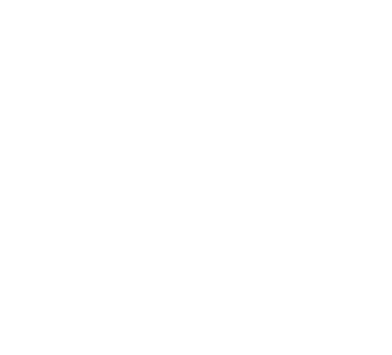 AUPN Fall Chairs Session
How to Get More Medical Students to Choose Neurology as a Career
Rachel Gottlieb-Smith, MD
Douglas Gelb, MD, PhD
University of Michigan
Gottlieb-Smith: no conflicts of interest

Gelb: no conflicts of interest
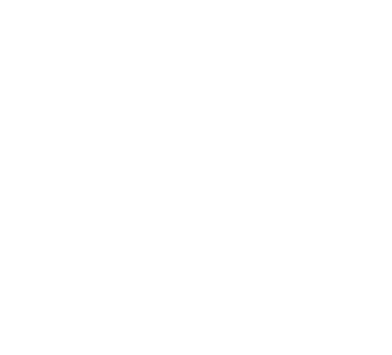 WHY  SHOULD  WE?
med students are grown-ups
they know what they like
they can decide for themselves if neurology is a good fit

every medical specialty does good

no medical specialty has too many practitioners

⇒ we should inform, not promote
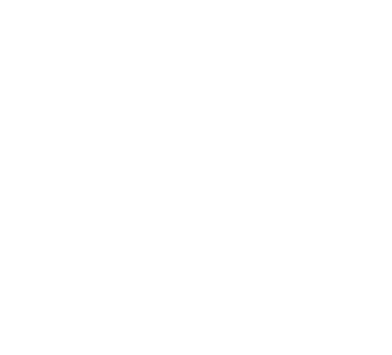 WHY  SHOULD  WE?
med students are grown-ups
they know what they like
they can decide for themselves if neurology is a good fit

every medical specialty does good

no medical specialty has too many practitioners

⇒ we should inform, not promote
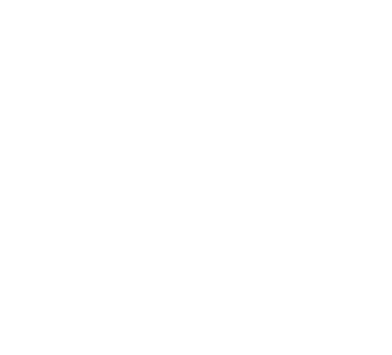 WHY  SHOULD  WE?
med students are grown-ups
they know what they like
they can decide for themselves if neurology is a good fit

every medical specialty does good

no medical specialty has too many practitioners

⇒ we should inform, not promote
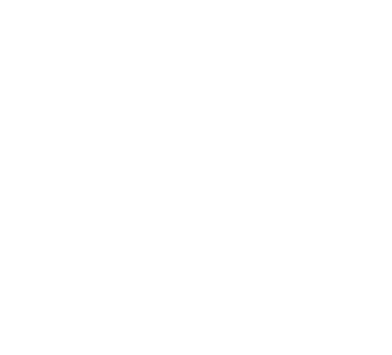 WHY  SHOULD  WE?
med students are grown-ups
they know what they like
they can decide for themselves if neurology is a good fit

every medical specialty does good

no medical specialty has too many practitioners

⇒ we should inform, not promote
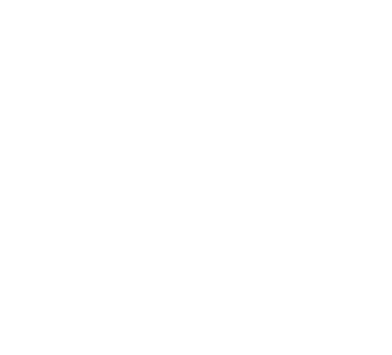 WHY  SHOULD  WE?
med students are grown-ups
they know what they like
they can decide for themselves if neurology is a good fit

every medical specialty does good

no medical specialty has too many practitioners

⇒ we should inform, not promote
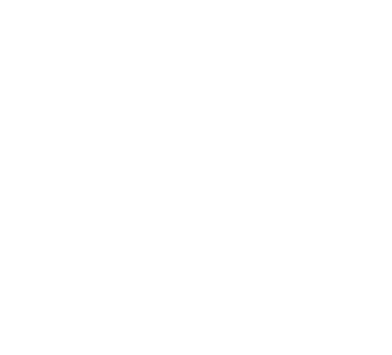 WHY  SHOULD  WE?
med students are grown-ups
they know what they like
they can decide for themselves if neurology is a good fit

every medical specialty does good

no medical specialty has too many practitioners

⇒ we should inform, not promote
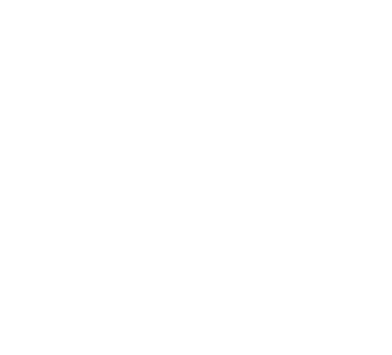 WHY  SHOULD  WE?
med students are grown-ups
they know what they like
they can decide for themselves if neurology is a good fit

every medical specialty does good

no medical specialty has too many practitioners

⇒ we should inform, not promote
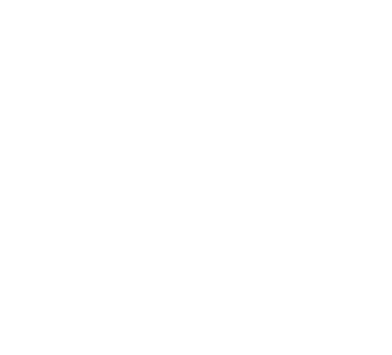 WHY  SHOULD  WE?
med students are grown-ups
they know what they like
they can decide for themselves if neurology is a good fit

every medical specialty does good

no medical specialty has too many practitioners

⇒ we should inform, not promote
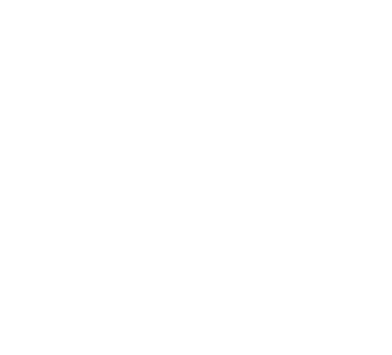 WHY  SHOULD  WE?
med students are grown-ups
they know what they like
they can decide for themselves if neurology is a good fit

every medical specialty does good

no medical specialty has too many practitioners

⇒ we should inform, not promote
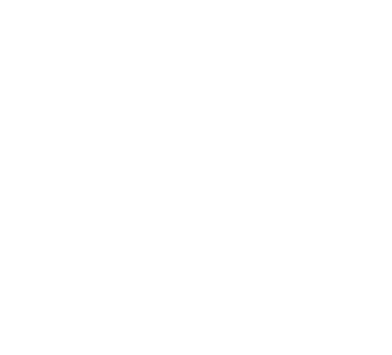 WHY  SHOULD  WE?
med students are grown-ups
they know what they like
they can decide for themselves if neurology is a good fit

every medical specialty does good

no medical specialty has too many practitioners

⇒ we should inform, not promote
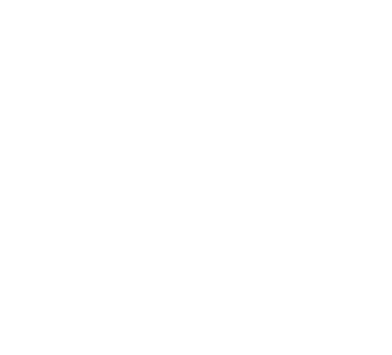 WHY  SHOULD  WE?
med students are grown-ups
they know what they like
they can decide for themselves if neurology is a good fit

every medical specialty does good

no medical specialty has too many practitioners

⇒ maybe we should promote a little while we inform
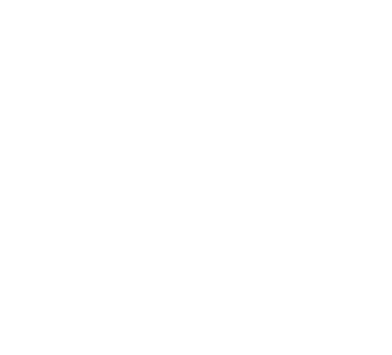 How do first-year students begin to make decisions about neurology?
STUDY DESIGN
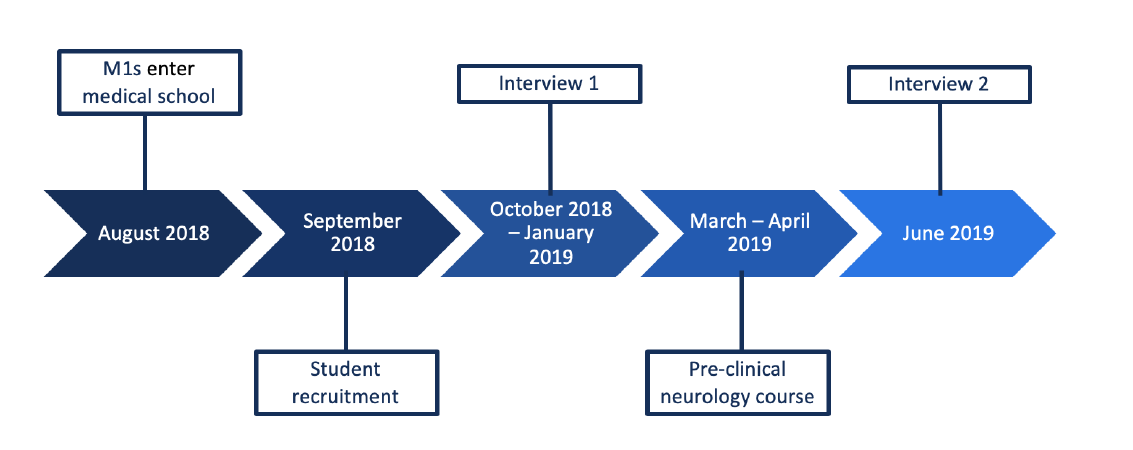 STUDY DESIGN
Interviews 1 and 2 were 1:1 semi-structured interviews with the same 15 M1s at the University of Michigan
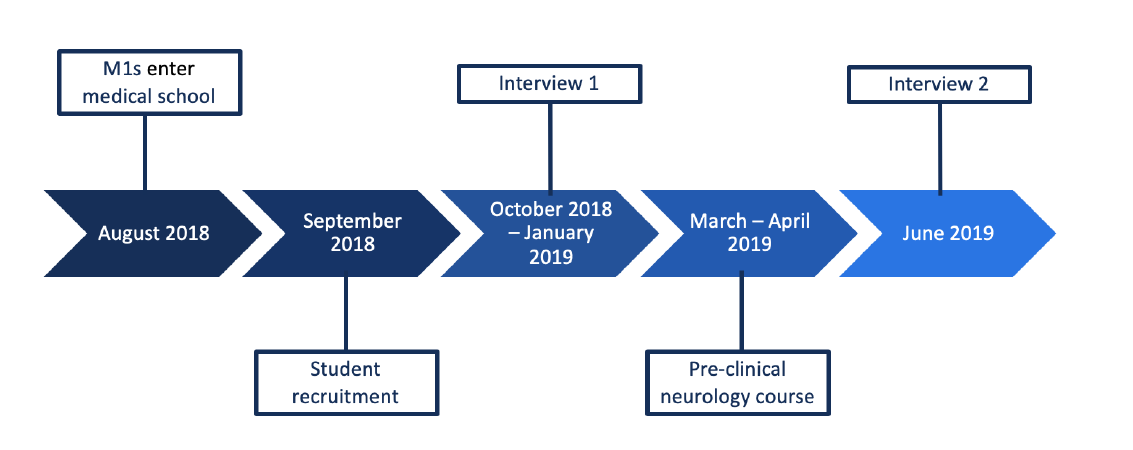 Interview topics
Career intentions
Factors influencing career choice
Perceptions of neurology
Change over time (interview #2)
PARTICIPANTS
2 Neurology Inclined
9 Neurology Neutral
4 Neurology Disinclined
1 Neurology Inclined
11 Neurology Neutral
3 Neurology Disinclined
Interview 1
Interview 2
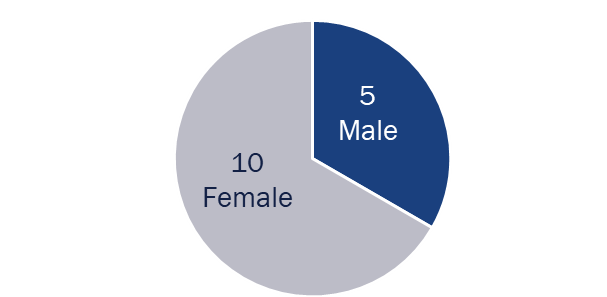 1
1
RESULTS: TOP FACTORS
“Fixing”/”curing” the problem (7%)
Research (7%)
Personality of specialty (6%)
Performing procedures (5%)
Lifestyle (27%)
Patient population (8%)
Personal interest (20%)
Impact (9%)
Relationships with patients (11%)
RESULTS: LIFESTYLE
What it means
“I think lifestyle and time for family are the same thing to me.” (P9-2) 
Child bearing / parental leave
Work hours
Flexibility
What it doesn’t always mean
I’m not really driven by how much--compensation.  I feel like that’s not a factor really for me.” (P8-1)
NEUROLOGY & LIFESTYLE
“I honestly have no idea about lifestyle in neurology.” (P2-2)
Surgical v. non-surgical
“It would be a lot easier than maybe some other specialties, like surgical specialties, to balance family life and have a consistency of your day.” (P3-2)
RESULTS: PERSONAL INTEREST
What it means
“Intellectual stimulation”
“Passion”
“Excitement”
May increase in importance over pre-clinical curriculum
“How have my thoughts changed? My interest in the field is much more important. When we last spoke, I didn’t know all the fields or go through all the fields. Now I have an idea of kind of what I find interesting.” (P6-2)
NEUROLOGY & PERSONAL INTEREST
Generally neutral/positive
Typically increased over time
The unknown: +/-
I feel like my perception is that there’s a lot of stuff going in neurology that’s new and that requires innovative ideas and might be challenging and push you to think outside the box.  So that, I think might align with my interest and what I’m looking for in terms of creative problems.” (P12-1)
My issues with neurology is it’s a little bit scary for me because we don’t have and don’t know so much about how the brain works.  And while maybe some people might be really intrigued, and motivated by that, I’m almost scared by that.” (P9-1)
CONCERNS ABOUT NEUROLOGY
Fixing/curing the problem
“And I feel that some of the things in neurology are problems… that can’t really be fixed.  It’s more of a palliative specialty.  And I think for me that would be something more emotionally hard to deal with.” (P11-1)
A little less in interview 2: “But it seems like there are actually interventions and things that people are able to [make] some difference in.” (P11-2) 
Neurology as “difficult”: +/-
6 in interview 1 10 in interview 2
Course difficulty + limited time may contribute to burnout
SO WHAT TO DO?
Introduce role models with good work-life integration
Emphasize the positive impact, including some “fixes”/”cures”
Increase time in pre-clinical neurology course
Other student suggestions: clinical correlations, research opportunities
RESEARCH TEAM
Douglas Gelb, MD, PhD
Dorene Balmer, PhD
Benjamin Becker, MD
Braydon Dymm, MD
Olivia Gutgsell, MD
Namrata Patel, MD